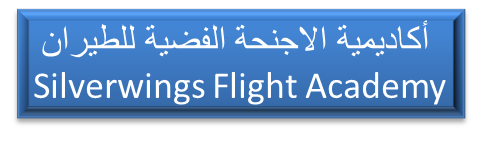 خلال مرحلة دراسة الطالب لبرنامج Integrated-ATPL(A) سوف يتمكن الطالب من الحصول على رخصة الطيران  ومن ضمنها التعلم على مهارات الطيران الليلي  VFR NIGHT وكذلك يمنح الطالب التخويل بقيادة الطائرة ذات المحركات المتعددة (MEP(Lوالتي تكون محدودة الرؤيا IR(A) 
  يمنح الطالب بعد تخرجة واتمامة الفترة المقررة من التدريب العملي والنظري رخصة في قيادة الطائرات ذات الاعمال التجارية CPL(A) و ذلك بعد انهاء التدريب النظري ATPL (A) , والتي تتم بعد انجازه تقريبا 250 ساعة من التدريب الفعلي و الممارسة الميدانية. 
بمجرد دخول الطالب تحت برنامج Integrated-ATPL (A) يزود بمنهج وكتب تعليمية لبرنامجه النظري  14 مادة دراسية تحصصية يدرس750 ساعة على مدى 7 اشهر متواصلة او 3 موديلات دراسية يؤدي امتحاناتها لدى سلطة الطيران المدني البولندية وبعد النجاح يلتحق بالبرنامج العملي وخلالها يتقن مهارات الاسعافات الاولية الطبية و مهارات قراءة  الخرائط الجوية و المعرفة في تحديد الرسوم المالية المدفوعة  لغرض هبوط الطائرات  في المطارات و تأجير الطائرات وغيرها من المعارف الذي تؤهله للقيادة والادارة .
اكاديمية الاجنحة الفضية للطيران , اكاديمية بولندية متخصصة في مجال الطيران المدني و خدماته كافة بما في ذلك اعداد و تدريب الشباب من كلا الجنسين للحصول على ليسانس ورخصة طيار مدني و طيار تجاري على الطائرات ذات الجناح الثابت و الطائرات المروحية, واعداد المضيفات والمضيفين , و انشاء و صيانة المطارات وكل مايتعلق بخدماتها , بما في ذلك  الخدمات الارضية والسيطرة الجوية .
تعتبر (  Integrated-ATPL (Aاقصر الطرق فعاليةللحصول على  وظيفة مهنية في شركات الطيران ,  حيث اثبتت جدارة و ثقة عالية من جميع العملاء المتعاملين معها  . حاليا يوجد في اكاديمية تعليم و تدريب الطيران  العديد من الطلاب تحت برنامج ال (0-ATPL (A غير ان البرنامج الاول مفضل لان مدة التدريب اقل وتعتمد على الاستعداد و المهارات الذاتية للطالب ومدى استعداده لمواصلة التدريب و التعلم ولا يشترط  فيها PPL .لهذا تفضله شركات الطيران لعدم استفادتها من برنامج PPL
ويمكن للطالب المتدرب ان ينجز في غضون اقل من 24 شهراعملية التدريب بشكل كامل مع الاخذ بالاعتبار الوقت اللازم لتنفيذ الدورات النظرية والعملية . ان هذا البرنامج التعليمي معتمد في جميع دول الاتحاد الاوربي و متفق عليه .
لدى اكاديمية الاجنحة الفضية  تعاون منظم و مستمر مع أكاديمية الطيران البولنديةGFA  لامتلاكها الخبرة الواسعة في مجال الطيران , وتعمل على  تدريب كوادر اكاديميتنا و تطويرهم و كذلك تدعمنا في  مجال التشاور مع ممثلي شركات الطيران الاخرى في مجال التدريب والعمل .
التميز هدفنا
1- تؤهل الاكاديمية الطلبة الطيارين للحصول على ليسانس (رخصة طيران) تمنحها مؤسسة الطيران المدني البولندية الرسمية و معترف بها في جميع دول الاتحاد الاوربي . 
2- مدة الدراسة مابين 24 الى 30 شهر حسب قدرات ومهارات الطالب .
3- الاجور الدراسية  تقل بنسبة 30 الى 40 بالمائة  عن اكاديميات الطيران الاحرى في هولندا وبريطانيا وفرنسا وامريكا والاردن .
التحق بنا واجعل لمستقبلك معنى
المهنية عنوان نجاحنا
Integrated –ATPL(A) Included
                                                                                -177 HOURS  Cessna 152/172                                            - Medical first and second year 
-VFR  NIGHT                                                    -23 hours  Piper Seneca  III                                                 - 24 – 30 months accommodation 
-ATPL  Ground school                                   - 50 hours  FNPT II Simulator training  MEP (L)                - Insurance
CPL/ME/IR                                                 - all CAA  theory and practical exam fees                          - headset, navigation computer
-English proficiency test                               - radio operating certificate                                                 - all theory books , rulers , maps
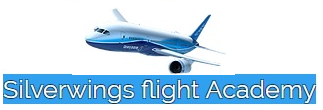 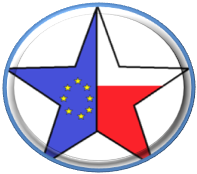 أكاديمية الاجنحة الفضية للطيران تدخل عالم وتاريخ الطيران المدني من اوسع ابوابه  كأول أكاديمية طيران تهتم بأبناء العالم العربي والشرق الاوسط في أوربا و ذلك من خلال العمل والتعاقد مع معاهد  واكاديميات  و مؤسسات طيران معتمدة من سلطة الطيران المدني للاتحاد الاوربي وتطبق المعايير  الدولية  في منح رخصة الطيران وفق برنامج EASAالذي تعتمده جميع اكاديميات الطيران في دول الاتحاد الاوربي وهو ملزم لها . والحاصل على رخصة EASAيمكنه العمل لدى جميع شركات الطيران. وتأهيل الراغبين من كلا الجنسين للدخول في عالم الطيران كونها مهنة راقية وذات مردود مالي ومعنوي كبير
شروط القبول :
2 - تعمل الاكاديمية على توفير مسار وظيفي للطلبة الخريجين من خلال الشراكة مع شركات الطيران المحلية والاقليمية والدولية وبالتعاون مع مختلف المؤسسات ذات الصلة بقطاع النقل الجوي والبنوك والمؤسسات المتخصصة في تنمية الموارد البشرية , وشركات النقل الجوي الناشئة كون العراق بلد كبير وواسع وبحاجة الى عدة شركات للنقل الجوي.
1-ان لايقل عمر المتقدم عن 18 سنة.
2-حاصل على شهادة الثانوية العامة  الفرع العلمي(بكلوريا) او مايعادلها على الاقل  .
3-ان تكن لدية شهادة صحية  تثبت سلامته الصحية والبدنية كونه يصلح لمهنة الطيران .
4-الموافقة الخطية على شروط الضمان المالي الخاصة بالتسجيل في الاكادمية .
ملاحظة: تتعهد الاكاديمية معادلة شهادة     EASA لدى سلطة الطيران المدني على ان يتحمل المعني اجور الاختبار والمعادلة.يحصل الطالب على شهادة من سلطة الطيران المدني:
Civil Aviation Authority 
EUROPEAN UNION
FLIGHT CREW LICENCE 
 EASA
3- توفر الاكاديمية اماكن سكن للطلبة المقبولون بالدراسة في أكاديمية الاجنحة الفضية للطيران وبتكاليف مناسبة بعدها يخير الطالب بين الاستمرار في السكن على حسابه او ينتقل لمكان اخر حسب رغبته  .
4- توفر الأكاديمية تامين صحي للدارسين خلال فترة الدراسة وباسعار مناسبة
5- تعمل الاكاديمية على استحصال تأشيرة الدخول الى دولة بولندا , و البدء ببرنامج اللغة اولا وبعد الحصول على شهادة كفاءة باللغة الإنكليزية يبدأ البرنامج النظري ومن ثم العملي بشكل مستمر و شامل ولا توجد عطل اثناء فترة الدراسة عدى العطل الرسمية .
الخدمات التي تقدمها أكاديمية الاجنحة الفضية للطيران هي:
1- النمو الهائل و المتوقع عالميا في الطلب على الطيارين وطاقم الطائرات , وضع الاكاديمية في مرتبة متقدمة من حيث الاختيار لهذا المجال ووضع لها اولويات مهمة في مقدمتها اللغة الجوية والاسس النظرية ثم الولوج في عالم الطيران من خلال الدراسة والتدريب و الاعداد الجيد بأحدث الوسائل التعليمية نظريا وعمليا .
Silverwings Flight Academy
02-956 Warsaw . Poland
Silverwingsflight-edu@gmail.com
Mobile : 
+48 730 212 022, +48 539 300 406
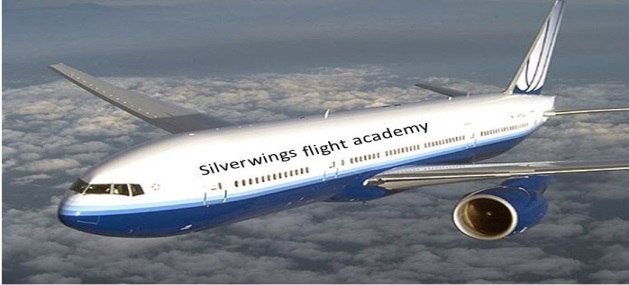